CMS Update
AHFSA Annual Conference
Portland, OR
Disclaimer
2
This presentation was prepared as a tool to assist providers and is not intended to grant rights or impose obligations. Although every reasonable effort has been made to assure the accuracy of the information within these pages, the ultimate responsibility for the correct submission of claims and response to any remittance advice lies with the provider of services. 

This publication is a general summary that explains certain aspects of the Medicare Program, but is not a legal document. The official Medicare Program provisions are contained in the relevant laws, regulations, and rulings. Medicare policy changes frequently, and links to the source documents have been provided within the document for your reference

The Centers for Medicare & Medicaid Services (CMS) employees, agents, and staff make no representation, warranty, or guarantee that this compilation of Medicare information is error-free and will bear no responsibility or liability for the results or consequences of the use of this guide.
3
General Session: Centers for Medicare and Medicaid Services Update –David Wright, CMS1) Ed Mortimore- iQIES and Moving Ahead (9:30-10am) 2) David Wright/Tennille Rogers- QSOG Update (10-10:45am)3) Panel CO/RO Leadership - Sandra, David and Tennille Rogers (10:45-end)
4
Update on iQIES
Ed Mortimore, CMS, QSOG
Mitzi Christ, CMS/ISG
5
User-Centric Strategy
Combine an Agile methodology with a User-Centric Design strategy. 
Focus on empathy and a deep understanding of the users throughout the design and development process.
Collaboratively design together to help everyone be more informed, invested and empathetic with users from the start.
User Research and testing are continuous activities to define user needs and validate designs. 
Incorporate user input and incrementally design feature sets that support user goals by continually evaluating and iterating designs based on user testing. 
By making data-driven design decisions, we will ultimately deliver a powerful, intuitive, and smart solution for CMS users across roles and geography.
6
User-Centric Strategy
To date, we have conducted in-depth design and user interview sessions in 10 state survey agency offices and 3 CMS regional offices. 

We have conducted a total of 150 user interviews, including design sessions and usability reviews.

CMS has also worked through AHFSA to systematically gather information about state data needs.
7
Recent Research Activities
March
Complaints Intake - User Interview
Sketching Sessions
File Attachment - User Interviews & Wireflows
Reports - 3 Rounds of User Interviews 
Chicago & Lansing User Visit Trip - Sketching Session, Persona Validation, Contextual Inquiries with Surveyors, Word Associations
April
Sketching Sessions
User Management - Initial Research and User Flows
Reports Categories - Information Architecture
Help System - Light Competitive Analysis & Brainstorming
Patient Assessment - 2 Rounds of Usability Testing
Reports - User Interactions / Reviews
8
Recent Research Activities
August
New Jersey/New York User Research Trip - Card Sorting, Complaint Intake and Investigation, Enforcement
Complaints Intake - Usability Testing
Create Survey - Usability Testing
CMS-1572 form - Sketching, Wireframes
Report - Wireflows
Sketching Sessions
September
Complaints Intake - Usability Testing
User Management - Process Flows, User Matrix
Power User Research Group - Surveys
AO Data Entry - Interviews, Sketching, Content Prototype
AHFSA Conference
Boston User Visit Trip - Meeting with Region I states.
9
iQIES Architecture Guiding Principles
iQIES functionality is decomposed into microservices that can be maintained, deployed and scaled independently, which will significantly increase application agility, availability, and scalability.
An API-first strategy while designing iQIES APIs to provide API-based access to other integrating systems.
Every facet is cloud-native and is designed for maximum reliability and scalability from cloud infrastructure creation, application development, continuous integration and deployment and monitoring. 
Aligning with Immutable Infrastructure and Infrastructure As Code.
Continuously refine and evolve the architecture in Program Increments.
10
iQies Transition Timeline (Sept 2018)
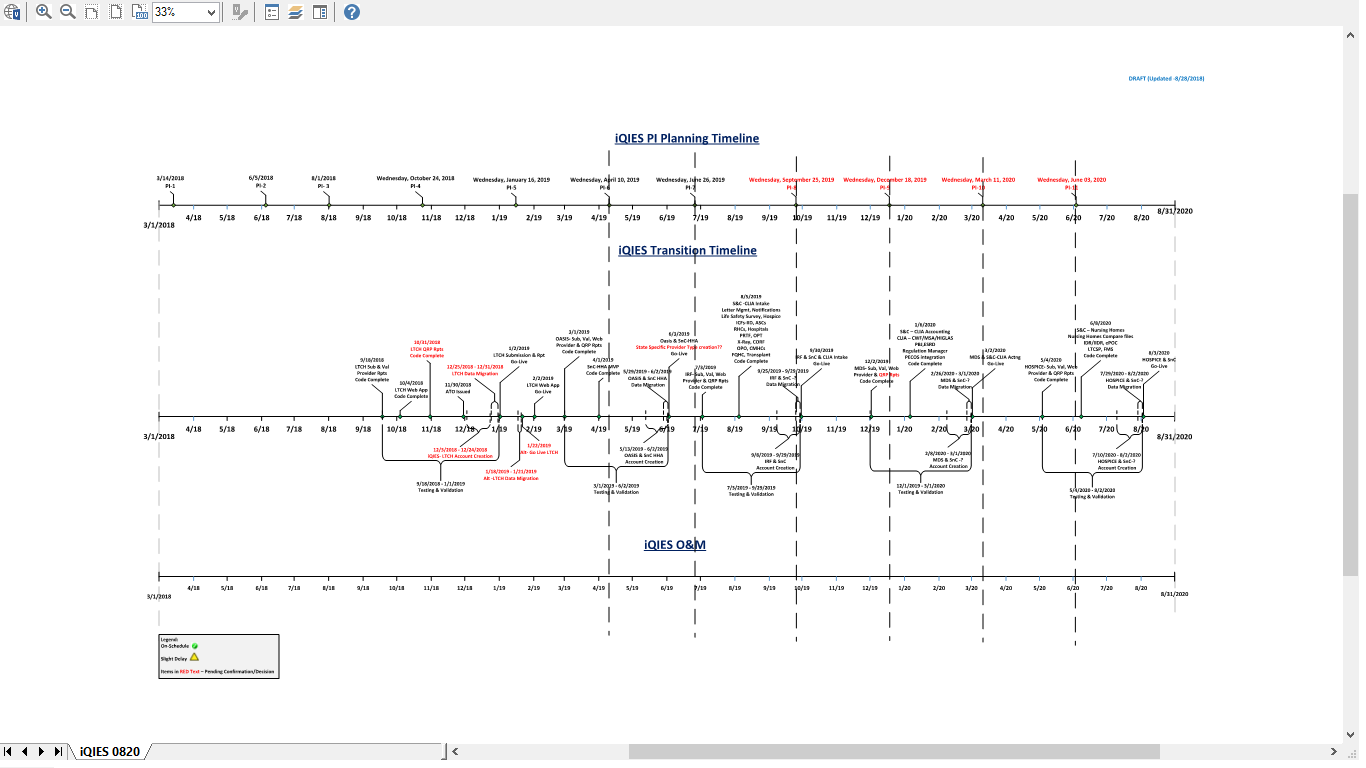 Quality, Safety & Oversight Group
David Wright, Director
Tennille Rogers, Deputy Director
12
Big Thoughts
What do the numbers tell us?
The Illusion of Control
Missing the Gorilla
The Dalai Lama Pizza
[Speaker Notes: Number of Providers has decreased .38%.  Number of surveys has increased 12.5%.  Budget flatlined for sixth straight year.]
13
Regulatory Updates
Medicare and Medicaid Programs; Regulatory Provisions to Promote Program Efficiency, Transparency, and Burden Reduction (CMS-3346-P)   

This proposed rule would reform Medicare regulations that are identified as
unnecessary, obsolete, or excessively burdensome on health care providers and suppliers. This
proposed rule would increase the ability of health care professionals to devote resources to
improving patient care by eliminating or reducing requirements that impede quality patient care
or that divert resources away from furnishing high quality patient care.

NLTC ONLY. 
https://s3.amazonaws.com/public-inspection.federalregister.gov/2018-19599.pdf 

Public Comment Period is anticipated until November 2018.
14
Regulatory Updates
CMS has also sought public and stakeholder feedback on Burden Reduction for Long-Term Care. Per the Unified Agenda, we have the following:

Requirements for Long-Term Care Facilities: Regulatory Provisions to Promote Program Efficiency, Transparency, and Burden Reduction (CMS-3347-P)   

This proposed rule would reform the requirements that long-term care facilities must meet to participate in the Medicare and Medicaid programs, that CMS has identified as unnecessary, obsolete, or excessively burdensome on facilities. This rule would increase the ability of healthcare professionals to devote resources to improving resident care by eliminating or reducing requirements that impede quality care or that divert resources away from providing high quality care.
[Speaker Notes: Publication date was July 2018, however we are unable to provide additional information at this time.]
15
Regulatory Updates
Revisions to Requirements for Discharge Planning for Hospitals, Critical Access Hospitals, and Home Health Agencies (CMS-3317-F)

This final rule revises the discharge planning requirements that Hospitals, including Long-Term Care Hospitals and Inpatient Rehabilitation Facilities, Home Health Agencies, and Critical Access Hospitals, must meet to participate in the Medicare and Medicaid programs.  The rule also implements the discharge planning requirements of the Improving Medicare Post-Acute Care Transformation Act of 2014 (IMPACT).  

Anticipate the Final Rule in November/December 2018 per the Unified Agenda
16
Regulatory Updates
CY 2019 Home Health Prospective Payment System Rate Update (CMS-1689-P) 

This annual proposed rule would update the 60-day national episode rate, the national per-visit rates used to calculate low utilization payment adjustments (LUPAs), and outlier payments under the Medicare prospective payment system for home health agencies. In addition, this rule proposes changes to the Home Health Value-Based Purchasing (HHVBP) Model and to the Home Health Quality Reporting Program (HHQRP).

This Proposed Rule (comment period closed on 8/31/2018) had proposed requirements for accreditation of Home Infusion Therapy Suppliers and CMS’ regulatory authority for the oversight of national Accrediting Organizations (AOs) and their CMS-approved Home Infusion Therapy accreditation programs.
[Speaker Notes: Final Rule Publication TBD.]
17
Regulatory Updates
Medicare and Medicaid Programs; Revision of Requirements for Long-Term Care Facilities: Arbitration Agreements
 
A Proposed Rule by the Centers for Medicare & Medicaid Services on 06/08/2017
 
This proposed rule would revise the requirements that Long-Term Care (LTC) facilities must meet to participate in the Medicare and Medicaid programs. Specifically, it would remove provisions prohibiting binding pre-dispute arbitration and strengthen requirements regarding the transparency of arbitration agreements in LTC facilities. This proposal would support the resident's right to make informed choices about important aspects of his or her health care. In addition, this proposal is consistent with our approach to eliminating unnecessary burden on providers.
 
https://www.federalregister.gov/documents/2017/06/08/2017-11883/medicare-and-medicaid-programs-revision-of-requirements-for-long-term-care-facilities-arbitration
18
Regulatory- Other Items on The Unified Agenda
Spring 2018 Unified Agenda:

Clinical Laboratory Improvement Amendments (CLIA) Fees (CMS-3356-P)

Civil Money Penalties and Exclusion Authority to Enforce 1150B Requirements (CMS-3359-P)
Federal Register- Spring 2018 Unified Agenda
19
Divisional Updates
Division of Nursing Homes
Division of Continuing Care Providers
Division of Acute Care Services
Division of Clinical Laboratory Improvement and Quality
Quality, Safety & Education Division
Division of Survey & Certification and Clinical Laboratory Improvement Act (CLIA) Budget (DSCB)
20
Division of Nursing Homes
Director: Karen Tritz
Deputy Director: Evan Shulman
What’s New? Major Efforts
Survey Process – Continue to review, assist, discussion with Regions and States – so far so good, but continuing to improve

Team is working on Phase 3 guidance and keeping an eye toward potential burden reduction rule winding its way through Clearance
22
Enforcement- Continued Efforts
Immediate Jeopardy policy that they heard about at AHFSA – try to roll out by the end of the year – appreciate Regional and State partners working with us and agreeing to test the IJ policy for us.  7 states piloted this in August across provider types.

Facility Reported Incidents – heard about at AHFSA in one of the sessions – appreciate Regional and State input on this through working group.  Tough issue – We estimate states get over 100,000 of these each year.  Extremely important – looking at clarifications in what’s reported and intake and triage and follow-up needed.
23
Enforcement- Continued Efforts
Revising the State Performance Standards System to more accurately reflect how survey performance is related to outcomes, and to improve the efficiency of the evaluation process. (also would be good to mention the new FOSS process)

Nursing Home Compare website/Five Star Quality Rating System: Preparing to end the freeze in spring 2018, and make other updates to the staffing and quality measure domains to improve the usefulness of the website to consumers.
24
Continued Efforts- Other Initiatives
Continued Activities related to Improving Dementia Care

Reinvesting CMP Funds

Providing resources and training for surveyors and providers

Addressing other areas, such as individuals with substance abuse or mental health needs.
25
Division of Continuing Care Providers
Director: Peggye Wilkerson
Acting Deputy Director: Jim Cowher
26
Home Health Agencies
Changes to Guidance Documents:
SOM Appendix B:
Interpretive Guidelines – Complete
Survey Process – In Process
SOM Chapter 2:  Certification Guidance
SOM Chapter 10:  Alternative Sanctions

HHA Basic Training
[Speaker Notes: New HHA COPs went into effect 1/13/18.  Interpretive guidelines have been finalized and released (8/31/18).

We are revising the survey process and have engaged states in this process.   A total of 8 states and 30 surveyors participated and provided input.  The survey process is entering clearance and is targeted to be released in 2019.  

SOM Chapters 2 & 10 are also being revised and will be entering clearance with anticipated release in 2019.

HHA basic training will be revised to reflect the new HHA survey process that is in development.  The timing for release of the revised training will occur just prior to the release of Appendix B updating the survey process.]
Transplant Programs
Contract Survey Activity

Transition to States
Transition Memo:  November 2018
Online Training 
Effective: January 1, 2019

SOM Appendix X
[Speaker Notes: All contract survey activity for has ended.  States have been conducting compliant investigations and will take over initial surveys in 2019.  Currently four initials in the queue.  

The transition to states is on track for January 1, 2019.  

We have been having monthly webinars on various topics to help prepare states.  Additional comprehensive transplant surveyor online training will be available on October 1.

We will be publishing a comprehensive memo in November describing the transition process.  Appendix X of the SOM (new) is in clearance and is anticipated to be released later this year.]
ESRD
SOM Chapter 2 Updates

Dialysis Services in Long Term Care Facilities

Mission Priority Tier 2 List

Appendix H Revisions
[Speaker Notes: SOM updates published 8/18.

Comprehensive update of ESRD sections of Chapter 2.  Incorporates prior policy memos and changes to items such as relocations, addition of stations, expansion of services, and temporary closures; infection control considerations, dialysis in LTC, and guidance for Medical Director waivers.  

ESRD facilities may provide dialysis services to LTC residents in a LTC facility with an approved Home Training and Support modality. The ESRD core survey process has been updated to include evaluation of home dialysis services provided in a nursing home and consists of additional survey tasks.  This process is considered an extension of the ESRD core survey and will require additional survey time. 

We are updating the Tier 2 list for FY 2019 to increase focus on ESRD facilities identified to have poor clinical outcomes.  The list will focus on the top 5% of ESRD facilities with poor outcomes across four defined clinical measures. The change will provide a more targeted approach to identifying facilities for Tier 2 surveys while reducing the overall Tier 2 workload.  States will see a decrease in facilities on their Tier 2 lists (decrease of 374 from prior methodology).  States will be expected to survey all identified Tier 2 facilities on the Outcomes list.  Note:  Only Puerto Rico will have an increase from 2 to 9.   

Appendix H is currently being revised and will be entering clearance soon.  Anticipated release is 2019.]
ICF/IID
Competency Testing
Pilot conducted on July 9, 2018
Ten State Agencies participated
50% of participants scored above 80%
Survey experience not correlated to test score
Nationwide test development underway
[Speaker Notes: The pilot competency test was conducted on July 9, 2018 during a two hour window with a designated SA proctor available to administer, monitor and collect the tests as well as hand out an evaluation form.

Ten State Survey Agencies participated in the pilot (one from each CMS Region) with a total of 107 surveyors taking the test. 

The test consisted of objective (multiple choice) questions and three vignettes or case studies with associated questions.  The test was worth a total of 100 points.  50% of the participants scored an 80 or better on the test.
  
The number of survey year experience did not correlate with the score on the pilot test. 

Feedback from the pilot has helped as DCCP prepares for nationwide competency testing for ICF/IID surveyors. 

DCCP is working to establish the threshold for pass/fail and follow up actions necessary to address low scores.]
30
Division of Acute Care Services (DACS)
Acting Director: Renee Henry
DACS – Focus Areas
Intensify commitment to quality and patient safety
Incorporate Lean philosophy into DACS processes
Strengthen oversight of the Accrediting Organizations
Redesign Report to Congress
Improve access to training
Ensure consistency with survey process to verify facility compliance with CoPs and CfCs
Revise SOM/Interpretive Guidance
DACS - What’s new?  Current Projects?
Validation Redesign Pilot Program

Developed and implemented a Validation Redesign Pilot Project 
CMS Central and Regional Offices, State Survey Agencies (SA), and Accrediting Organizations (AO) Workgroup
Simultaneous surveys – AOs and SAs
Hospital in Texas, Ohio, Georgia currently being piloted
AOs – The Joint Commission and CIHQ
Report to Congress

Annual Report
Inclusion of Complaint Data for FY18 report
[Speaker Notes: VRPP: Over the years, validation program, disparity rate calculation and the 20 percent disparity rate threshold had been widely criticized from various internal and external stakeholders of the program.  Critics, including the General Accounting Office (GAO), the accreditation organizations, the Office of Inspector General (OIG), SAs and advocacy groups, have attacked the timing, the focus and findings of the validation survey process and the disparity rate methodology.

Validation surveys are conducted by the SA in accordance with the survey protocol for the facility type being surveyed. 

A facility will be surveyed simultaneously by the appropriate SA and the AO, using the same Medicare certification full survey process (e.g., surveying for compliance with the Medicare conditions of participation (CoPs) or conditions for coverage (CfCs). All validation surveys will be unannounced to both the AO and the facility being surveyed (after the pilot is complete).

For the Pilot: The AO is to initiate contact with the assigned SA survey team within 24 – 72 hours of the actual survey, the SA and AO teams (that will be on-site) will have a pre-survey conference call or meeting (if possible) to discuss the facility, issues, identification of respective team leaders, history of facility in terms of clinical performance, prior survey results, complaint results, etc. and a strategy for the survey itself.

Both survey teams (AO and SA) will arrive simultaneously to the lobby of the facility at the agreed upon time.

Pilot survey will proceed as per the AO survey process with the SA surveyor evaluating the skill, knowledge, and performance of the AO’s survey process. Scripted language will be provided to the facility by the AO team coordinator to explain the VRPP.

The SA evaluation of the AO will be documented on the CMS/AO Hospital Observation Worksheet. 
 
There will be a daily debriefing among the survey teams (AO and SA) to document the deficiencies noted, the level of deficiency, and the reconciliation of any disparity as noted by the SA. Any SA documented findings of the AO should not be of surprise by the end of the survey due to ongoing communication between the AO and SA.]
DACS - What’s new?  Current Projects?
New AO Programs

End Stage Renal Disease (ESRD) 
Diabetes Self-Management Training (DSMT)
Home Infusion Therapy (HIT)

New Online Training

Basic Life Safety Code
NFPA 99, FSES-HC, FSES-BC (in development)
Ambulatory Surgical Center (ASC) – ASC Refresher Training
DACS – Hot Topics
Ligature Risks – 
Psychiatric units/hospitals and effect on provider’s ability to render cost effective care
Primarily Engaged – 
Development of Micro Hospitals and alternative models delivering minimal to no inpatient care
Co-Location – 
Providers desire to co-locate multiple facilities with the goal of shared services and expenses
Pending - State Operations Manual (SOM) updates
SOM Appendix A – Hospitals
Swing-beds (to align with the current Long Term Care (LTC) regulations)
Co-location
QAPI
SOM Appendix L – Ambulatory Surgical Centers
Technical corrections to align with recent regulatory changes
Address the use of Electronic Health Records and distinct entity
SOM Appendix Q – Immediate Jeopardy
Participating in workgroup to update guidance
SOM Appendix T – Swing-beds 
Information will be moved to Appendix A
Appendix T will be deleted
SOM Appendix W – Critical Access Hospitals
Swing-beds (to align with the current LTC regulations)
36
Division of Clinical Laboratory Improvement and Quality
Director: Karen Dyer
Deputy Director: Regina Van Brakle
What’s New? Current Projects
Request for Information (RFI)
Tri-agency workgroups
Trusted Communications
EUA
CLIAC workgroups
38
Request for Information (RFI) CMS-3326-NC
Published January 9, 2018
Over 8000 comments received
Comments requested on questions related to:
Personnel
Proficiency Testing Referral
Histocompatibility
CLIA fees
39
Request for Information (RFI) CMS-3326-NC
Work in progress drafting the NPRM for the update to the CLIA regulations.

CLIA Fees to be anticipated as a separate rule than the other areas of the RFI

Tentative plans to publish Fall 2019
40
CMS, FDA and CDC Tri-agency workgroups
Trusted Communications: Workgroup created to address errors that occur between laboratory analyzers, laboratory information systems and electronic health records
Project will provide recommendations for ensuring that communications in the analytical instrument ecosystem are trustworthy, address the analytical instrument itself and the environment in which the instrument communicates
[Speaker Notes: Workgroup created to address errors that occur between laboratory analyzers, Laboratory Information Systems (LIS) and Electronic Health Records (EHRs).
This project will provide recommendations for ensuring that communications in the analytical instrument ecosystem are trustworthy, addressing the analytical instrument itself and the environment in which the instrument communicates.]
41
CMS, FDA and CDC Tri-agency workgroups
Emergency Use Authorizations (EUAs): Created to promote coordination among 3 federal agencies to provide support for the implementation of in vitro diagnostic (IVD) assays under an Emergency Use Authorization (EUA)
Provide timely recommendations and guidance during emergencies to help ensure rapid EUA authorization of qualified IVD assays and appropriate implementation.
42
CLIAC Workgroups
Clinical Laboratory Improvement Advisory Committee (CLIAC) is the Federal Advisory committee for CLIA
April 2018 meeting, CMS requested the creation of 2 workgroups that would provide information on better regulatory oversight of:
Next Generation Sequencing
Non Traditional Testing (such as cloud technology, remote pathology)
43
Next Gen Sequencing (NGS)
Any facility that performs either a portion of a test, or the entire test, in order to report a result, is subject to CLIA (i.e. from when the specimen is received by the facility for testing, tested by the individual or instrument, through when the results are reported out to the authorized individual).
This applies to specimens collected and tested in the United States (U.S.), and those that are collected in the U.S. but tested outside of the U.S.
44
Next Gen Sequencing (NGS)
CMS has determined the NGS bioinformatics process, which performs the data analysis/analytical interpretation of the testing process does meet the CLIA definition of a “test system” and “laboratory” as defined in 42 CFR §493.2.
45
Non-Traditional Testing
Traditional Testing Model
All phases of laboratory test performed and reported out by one CLIA laboratory

Non-Traditional Model
Common to split test functions and outsource to contractors
Improved accessibility and use of digital data
46
Quality, Safety and Education Division
Acting Director: David Escobedo
What’s Happened
Online training for the PRTF, ESRD and CMHC programs has become available since our last update at the SETI.  As a result, newly hired state and federal surveyors are able to access these and other basic trainings immediately upon hire so they can begin work promptly. States and Regions will no longer need to spend money on surveyor travel to attend these CMS basic surveyor trainings. 

Developed and delivered training on the new LTC survey process which included technical specifications, a process manual, new interpretive guidelines for the State Operations Manual and training for approximately 5,000 surveyors to perform over 60,000 surveys of the facilities to assess their compliance with the new LTC requirements.

Successfully completed the development and online delivery of the new LSC training for all LSC surveyors.
What’s Coming Up
The first Quality Improvement Training (QIT) will go live in September. This training is the first in a series that will be made available to providers when they are cited for being out of compliance with a specific Tag, or regulation.  This initial training will address the ASC Tag (241) on Sanitary Environment.  A link to this voluntary, short (10 to 15 minutes), web based training will be included in enforcement letters when a provider is found to be out of compliance with this Tag.  This effort is in support of QSOG’s initiative to use enforcement and education/training as tools for quality improvement.
What’s Coming Up
Working to go live with a user-friendly, simplified, learner-directed training platform called the Quality, Safety and Education Portal (QSEP).  Currently working to resolve all issues associated with moving to the CMS cloud, addressing and resolving all security requirements and obtaining the necessary Authority To Operate.

A training module for the transplant program, which will reside within the hospital surveyor training plan, is being created and will be available in October.

A complaint triage training is being created and is scheduled to be available in October.
50
Division of Survey & Certification and Clinical Laboratory Improvement Act (CLIA) Budget (DSCB)
Director: Jeff Pleines
51
Budget Update
QSOG needs your ongoing support to close out prior year grant awards within DHHS’ Payment Management System:

Please maintain timely and complete response to CMS Central Office and Regional Office information requests.
Please ensure the information reported in the Federal Financial Report (FFR) submitted to DHHS’ Payment Management System is consistent with information submitted on the CMS 102 and 435 reports.  This may require close coordination across State offices.
For FY 2018 awards, final FFR’s and 102/435 reports are due by 12/31/2018; all FY 2018 awards are due to be closed out by 6/30/2018.

Expect similar levels of funding for survey activities in FY 2019.
[Speaker Notes: Two quick items from the depths of budget ;)

CMS has undertaken steps to promote the effective and efficient management of grant funds by ensuring the timely closeout of Federal grant awards, pursuant to the implementation of the Grants Oversight and New Efficiency, or GONE, Act (PL 114-117). We need the States’ continued help in closing out open awards in the Department’s Payment Management System (PMS), particularly with respect to determining and finalizing expenditures and funds draws.  DHHS guidance provides a 90 day period following the end of an award’s period of performance to liquidate all obligations, and a further 180 days to fully closeout.  We appreciate your efforts to date!

From what we now know (8/30), we ask that you plan for the same, or similar, levels of funding in FY 2019.  We will keep you informed of any changes.]
Questions and Comments
53
Central Office & Regional OfficeLEADERSHIP PANEL
David Wright, Director, Quality, Safety & Oversight Group (QSOG)

Tennille Rogers, Deputy Director, QSOG

Sandra Pace, Associate Consortium Administrator, Consortium for Quality Improvement and Survey & Certification Operations
Thank you
Save the Date

State Executives Training Institute
2019 SADOC/SETI – May, 13–17, 2019
See you in Baltimore!!!